Ammissibilità delle spese: le regole del Programma MED
JS Interreg MED

Bologna, 30/01/2018

Bárbara López Villamate
Massimo Caltavuturo
DECLARATION OF EXPENDITURES & FLC SYSTEM
DECLARATION OF EXPENDITURES
Art 5 of the Subsidy Contract

Fixed reporting deadlines every 6 months

Same deadlines for all the projects of the same call for proposals

Rules aligned to the EU Regulations with the overall objective of shortening the pre-financing period
[Speaker Notes: Each partner: Enters activities and expenditures on SYNERGIE CTE
Lead Partner: Validates the other partners’ expenses on SYNERGIE CTE 
First Level Control: Checks partner expenditures-Validates the partner expenditures and fill-in the FLC checklist in SYNERGIE CTE-Validates in SYNERGIE CTE the FLC certificate 
National Level: In some Participating States*, the expenditures certified by FLC must be validated at national level before their inclusion in a project payment claim. 
Lead Partner: Gathers all the certificates and produce a payment claim + progress report on SYNERGIE CTE - Submits to the JS within the deadlines mentioned in the Subsidy Contract
Joint Secretariat:  Verifies the project’s payment claim, address the LP in case of doubts - Prepares the MA certificate
Managing Authority: Performs an additional control and ensures the precision of the payment claim - Validates the MA certificate - Transfers the MA certificate to the Certifying Authority
Certifying Authority: Performs an additional control - Draws up payment order directly to each beneficiary]
FIRST LEVEL CONTROL DEFINITION
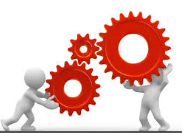 National Control Systems

Responsible for verifying that the expenditure declared by beneficiaries complies with the applicable law and the Programme rules (Article 23 (4) of Regulation (EU) No 1299/2013 

FLC Covers 100% of all declared expenses

Administrative verifications every six months 

On-the-spot checks at least once during the project lifetime 

A guarantee for beneficiaries that project accounts comply with the legal and financial provisions of the Subsidy Contract, the Interreg MED Programme rules and EU and national provisions
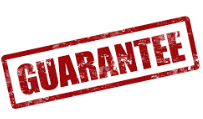 FIRST LEVEL CONTROL CHECK POINTS
Reality of the declared expenditure

Delivery of the products and services co-financed (as stated in the AF) 

Soundness of the declared expenditure

Eligibility rules and conditions for support of the project and payment 

Legality and regularity of the expenditures declared by the beneficiary (Fraud/CI)

Correctness of the methodology for reporting SCOs

Existence of an adequate audit trail; 

Compliance with conditions of support and payments of the Programme

Correct exchange rate when converting expenditure in currency other than Euro 

Existence of a mechanisms in place to avoid double funding

External national public counterparts corresponding to validated expenditures
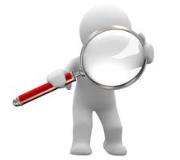 [Speaker Notes: Each six months FLC must :
Verify partner expenditures; 
Validate the partner expenditures
Fill-in the FLC checklist in SYNERGIE CTE 
Validate in SYNERGIE CTE the FLC certificate 
official commitment on validation of expenditures, 
the control checklist 
list of verified expenditure 
Print, sign and stamp the FLC certificate in order to be included in the partner audit trail. 
Deadlines for project reporting set up in the Subsidy Contract
Delays impede constant cash-flow and have a negative impact on financial performance of the projects and the Programme]
ELIGIBILITY OF EXPENDITURES
ELIGIBILITY REQUIREMENTS
According to the latest approved Application Form 
Not funded by other EU funds  
Essential for the project implementation
Based on real costs (except for cost using flat rates/lump sums) 
Complying with the principle of sound financial management 
Borne directly by the beneficiary and supported by accounting documents = AUDIT TRAIL
Incurred, engaged and paid out within the eligible period 
Complying with eligibility rules at European, Programme and national level; including relevant public procurement rules 
Validated by an authorised First Level Controller
Examples of non-eligible expenditures can be found on the Programme Manual
HIERARCHY OF RULES ON ELIGIBILITY
EU rules
COMPULSORY
Programme rules
To be applied if not covered by Programme rules
National elegibility rules
Programme rules apply to ERDF and IPA partners, except where otherwise noted
[Speaker Notes: Programme Manual]
ELIGIBILITY PERIOD OF EXPENDITURES
Expenditure is eligible according to the following periods: 
 
Costs for project implementation : 

Costs for project closure : incurred, invoiced and paid out within two months after the official ending date of the project 

Preparation costs cannot be claimed as direct costs



Example	
Start of the implementation period: 01/02/2018 
Project Duration: 24 months
End of the implementation period: official ending date (31/01/2021) + 2 months only for payment (31/03/2021)
AUDIT TRAIL
Partners must ensure that all accounting documents linked to the project are available and filed separately.
Partner must have a separate accounting system and/or an adequate accounting code. 
Partner must have a mechanism in place to avoid double funding (same expenditure reimbursed by different sources of funding)
Original copies of documents to be kept by each partner until December 31st 2028, or longer if required by the country's legislation. 
Responsibility of the LP for the implementation of suitable audit trail - overview
5 BUDGET LINES
Commission Delegated Regulation (EU) No 481/2014
 Staff costs 
 Office and administrative expenditure 
 Travel and accommodation costs 
 External expertise and services costs 
 Equipment expenditure 


Exhaustive list of eligible expenditures for each Budget Line
General principles of expenditures allocated under each Budget Line 
Method of calculation (if needed)
Accounting documents to be used for control purposes (audit trail)
Specific guidelines on public procurement
Detailed information on Programme Manual
Budget Line 1. Staff costs
Costs of staff employed by the beneficiary for implementing the project, already employed by the beneficiary or contracted specifically for the project 
It includes salary payments + any other costs directly linked to salary payments supported by the beneficiary
Calculated based on real costs using compulsorily one of the 4 methods established by the Programme
Employment document for each staff member 
A list of the staff working on the project that includes all the staff involved in the project
A job description for each staff member 
Specific documents depending on the method selected
Audit trail
[Speaker Notes: For method C only: Timesheets or equivalent working time registration]
Budget Line 2. Office and administrative expenditure
Represents 15 % of eligible staff costs 
Automatically calculated by SYNERGIE CTE after validation of the staffs costs by the FLC 
It covers all the operating and administrative expenses of the structure (e.g. rent, utilities, maintenance, equipment for general office use, phone, bank charges, etc…) 
No need to provide supporting documents. No calculation method required
Direct costs falling under this budget line are not eligible
Budget Line 3. Travel and accommodation costs
Expenditure on travel and accommodation of the staff of the partner institution for missions (e.g. participation in project meetings, project site visits, meetings with the programme bodies, seminars, conferences, etc.). 

Mistakes
Most cost-effective way
National maximum daily rates for hotel and subsistence must be respected
Unused travel tickets are not eligible

In the case of travels outside of the MED area: 
indicated in the approved Application Form  
authorised by the MA/JS prior to the travel
More information on the factsheet 
Partners co-financing and location of project activities
[Speaker Notes: Travel and accommodation costs linked to activities taking place in EU regions outside the MED Area are eligible only if they are indicated in the approved Application Form or previously authorised by the MA/JS.
Travel and accommodation costs linked to activities taking place in non-EU regions outside the MED area are eligible only if they are previously authorised by the MA/JS when justified.]
Budget Line 4.External expertise and services costs
Costs of external expertise and services provided by a body outside of the partner organisation (e.g. studies and surveys, translation, promotion and communication, services related to meetings and events, audits, travel of experts):

Sub-contracted
In-house companies

Full respect of EU, Programme and national (including stricter institutional) public procurement rules and compliance with the principles of transparency, non-discrimination and equal treatment. 

External expertise and services costs are paid on the basis of contracts or written agreements and against invoices or requests for reimbursement.
No sub-contracting between project partners or associated partners is allowed.
TRAVEL COSTS OF PERSONS OUTSIDE OF THE PARTNER ORGANISATION
External expertise and services providers
Associated partners 
In-house companies staff
Invited speakers, chairperson of meetings
Highly recommended: travel and accommodations costs directly borne by the partner organisation

If not, the FLCs must verify the reimbursement of those expenditures to external experts 

ALL general principles and audit trail of expenditures allocated under travel and accommodation budget line MUST be respected
BUDGET LINE 5. EQUIPMENT EXPENDITURE
Eligibility requirements:

Equipment purchased, rented or leased by a beneficiary which are essential for the implementation of the project.

Full respect of EU, Programme and national (including stricter institutional) public procurement rules and compliance with the principles of transparency, non-discrimination and equal treatment. 

Need to be specified in the AF or approved by the JS 

Equipment for general office use costs can be claimed only if it is used exclusively in the framework of the project. 

A compulsory template to prove the exclusive use of the equipment in the framework of the project is provided by the Programme

The existence of equipment for general office use should be verified in the framework of on-the-spot verifications on projects performed by FLC
[Speaker Notes: The costs following the rules of budget line “Office” and “Administrative expenditure” are not eligible under equipment budget line]
BUDGET LINE 5. EQUIPMENT EXPENDITURE
Different rules for each sub-budget line. In case of doubt contact the JS
[Speaker Notes: Depreciqtion costs for thematic]
PUBLIC PROCUREMENT
The acquisition by means of a public contract of works, supplies or services from economic operators

ensure transparent and fair conditions for competing on the common market
FLC and second level audit will have to check that the contracts are in line with the selected offers

Levels of rules to be applied: 
EU rules   
National rules  
Interreg MED Programme rules
Contracts above EUR 500,00 have to be entered in Synergie CTE
For contracting amounts above EUR 5.000,00 (excl. VAT)  at least three offers from three different providers are required

In the case where the partner must comply with national or internal stricter rules, these stricter rules apply 

Both rules apply to all partners, public or private, ERDF or IPA
[Speaker Notes: National rules include laws on public procurement, related delegated or implementing acts or any other generally applicable legally binding rules and decisions]
TO BE VALIDATED IN ADVANCE BY THE JSwhen not foreseen in the Application Form
Travels outside of the MED area (always when outside of the EU)
Organisation of events outside of the MED area 
External expertise and services of over EUR 30,000
Equipment purchase
Methods for calculation of staff costs and updates (not for validation, for follow up)
The proof of the validation MUST be kept by the LP and the partner as part of the project audit trail and verified by the FLC
PROJECT MODIFICATIONS - PRINCIPLES
Avoid as much as possible all project modifications
Exceptions: 
Passage from one module to another
Force majeur
20% flexibility rule – partner budget
Redistribution of partner’s budget among budget lines and WP, without exceeding partner’s budget, does not required an authorization from the MA/JS.
Modification of the Application Form not needed. 
To be monitored by the LP and the FLC
Eligibility focus: Staff costs -  methods of calculation
4 methods for the calculation of staff costs
No timesheet 
% for all implementation period 
May be updated every semester
No other tasks 
No timesheet
Full salary
Timesheet needed
Hourly rate calculation based on: salary/1.720 hours
Hourly rate updated every semester
Extrapolation of employment cost of at least 3 consecutive months in the organisation
Timesheet needed
Hourly rate cost established by contract
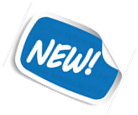 General principles
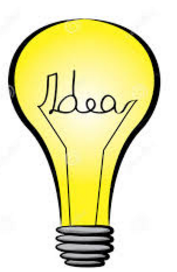 One method for each staff member
The adequacy of the staff costs must be ensured
Taxable benefits, only if foreseen by contract or national/internal regulation
Un-paid voluntary work, non eligible 
Overtime eligible, only if paid additionally to the salary, according to national rules
GOOD PRACTICES (given to partners)

 Understand the method(s) used
 Use the same method for staff members participating in several MED projects 
 Use the same method for staff participating in several Interreg projects (if possible)
Audit trail
Methods C and D
%, if Method B
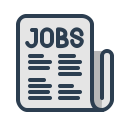 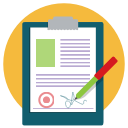 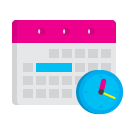 Job description
declaration
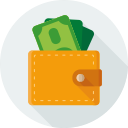 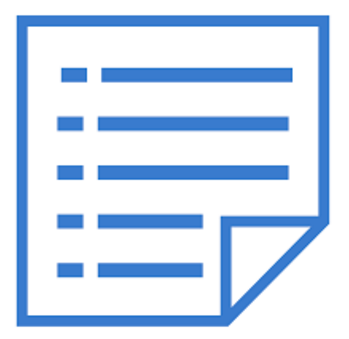 Contract
100% Time registration
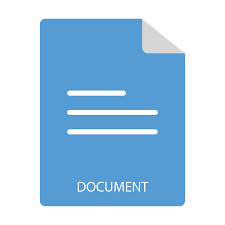 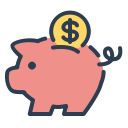 Proof of payment
List of staff
Method C
Document showing calculation of hourly rate
Payslip
Monthly timesheet requirements
Covers 100% of the actual working time of the employee, including holidays, sick leaves, time working in other EU projects or tasks. 
To be filled in separately for each employee involved in the project 
Indicate the number of monthly hours worked for the project 
Be signed by the employee and his/her supervisor
Timesheets to be used for Methods C and D
A. + B. Full-time / fixed %
Method A: Full-time in the project
Method B: Part-time in the project – fixed % of time
Situation:
Regular involvement

Calculation: 
	Employment cost * %
		
Points of attention:
% adjusted if necessary (e.g. at the end of the implementation period)
Method B: no recalculation against real involvement
A. + B. Full-time / fixed %
Audit trail:
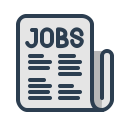 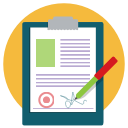 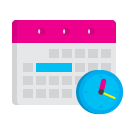 Job description 
declaration
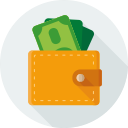 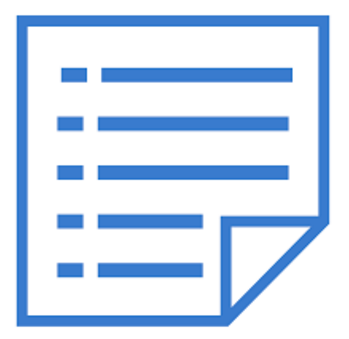 Contract
Time registration
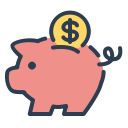 Proof of payment
List of staff
Payslip
C. Flexible hours - 1720h method
Method C: Part-time in the project – flexible number hours
Calculation:
Hourly rate: Latest annual employment cost / 1720h (regardless any other data) 
The added value of this methodology is that the 1720 hours cannot be questioned (Guide on SCO)
Hourly rate * real hours worked in project
Points of attention
Payslip documenting annual salary costs
Person recently employed  extrapolation of at least 3 consecutive months to calculate the annual employment cost
Timesheet requirements
Legal basis: Article 68 (2)  Regulation (EU) No 1303/2013
[Speaker Notes: Updated each reporting period or the same for the whole project]
C. Flexible hours – 1720h method
Audit trail
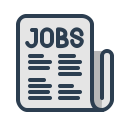 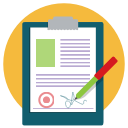 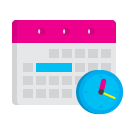 Job description 
declaration
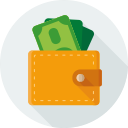 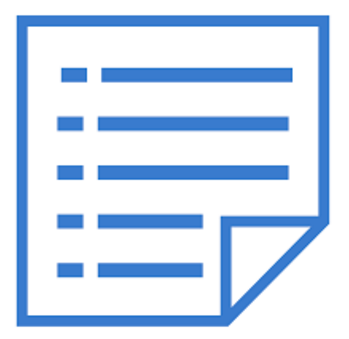 Contract
100% Time registration
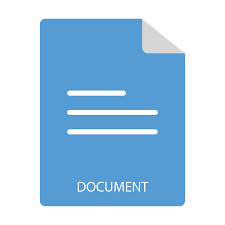 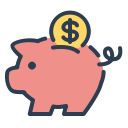 Proof of payment
List of staff
Document showing calculation of hourly rate
Payslip
D. Contracted on an hourly basis
Calculation:
Hourly rate indicated in contract per number of hours worked on the project
Hourly rate * real hours worked in project

Points of attention
Employment contract or equivalent document shall document working relationship + hourly rate
Payslip documenting monthly salary costs
Timesheet requirements 
In some countries not possible
D. Hourly rate fixed in contract
Audit trail
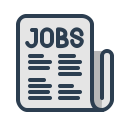 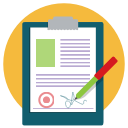 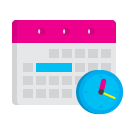 Mission letter
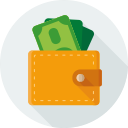 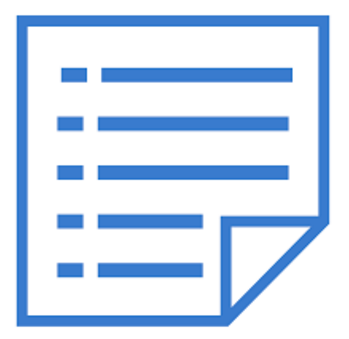 Contract
100% time registration
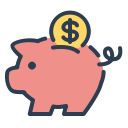 Proof of payment
List of staff
Payslip
[Speaker Notes: Hourly cost in the contract]
Is the change of calculation method possible?
Exceptional situations that allow methods changes: 

Changes in the staff working in the project 
Changes in the employment documents 
Changes in the level of involvements of the partner (module passage) 
Changes in the participation of the partner (project change)
Changes in the tasks and responsibilities of the employee
LIMITS: Not possible 

Part-time : fixed % to variable number of hours, and vice versa 

Changes of fixed % in the middles of a implementation period (cases of force majeur and changes in working time of the staff member)
[Speaker Notes: The modification cannot be made in the middle of a reporting period, except for cases where the working time of the staff member in the partner organisation changes (change of employment document) or for case of force majeures.
In those specific cases, changes must be properly argued and justified in the job description declaration (programme template) and the request must be approved by the JS.
Any update of the method used requires the modification of all relevant documents accordingly, and the submission to the JS in order to ensure the eligibility of the related costs.]
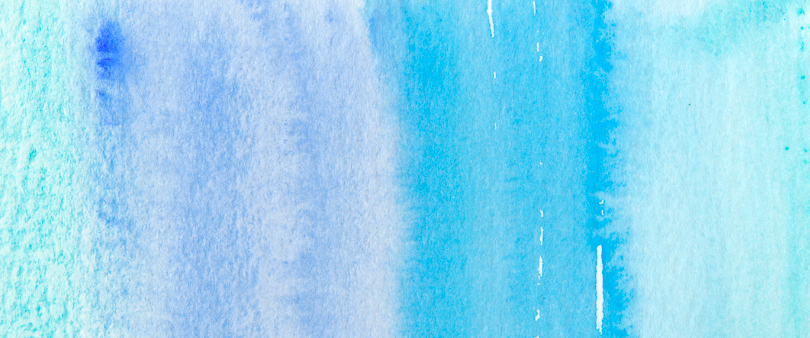 Exercise on staff costs
THANK YOU!!!
www.interreg-med.eu

Programme_med@regionpaca.fr